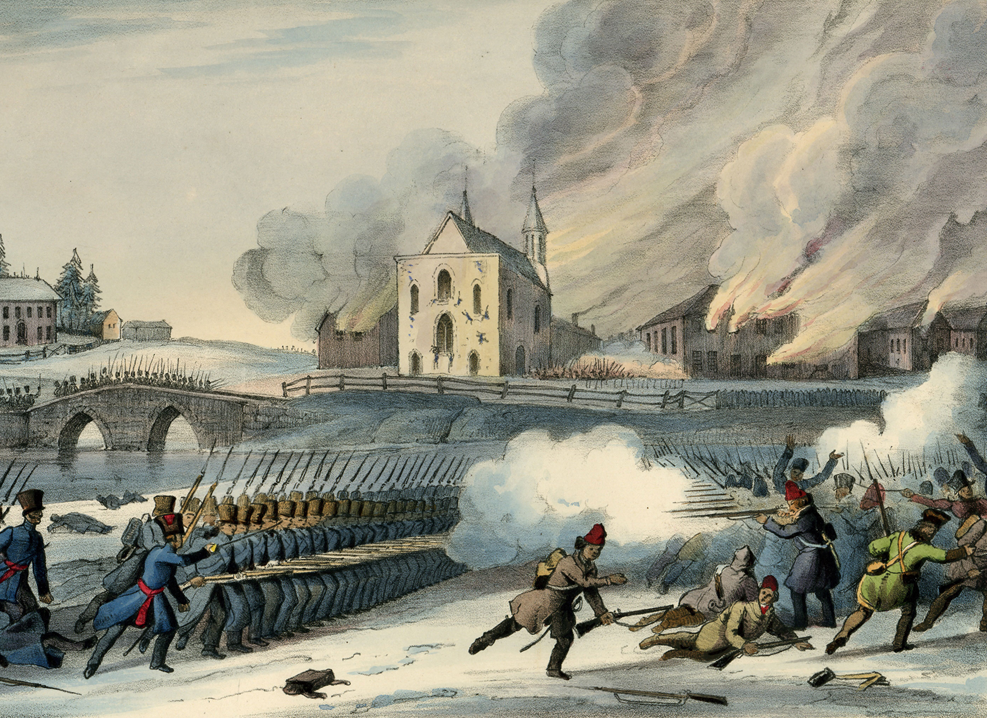 La bataille de Saint-Eustache, déc. 1837 (lithographie, 1840)
Les rébellions de 1837
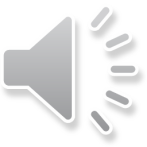 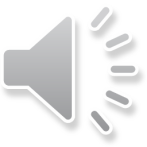 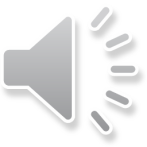 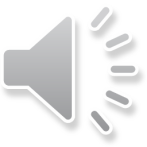 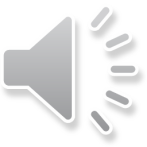 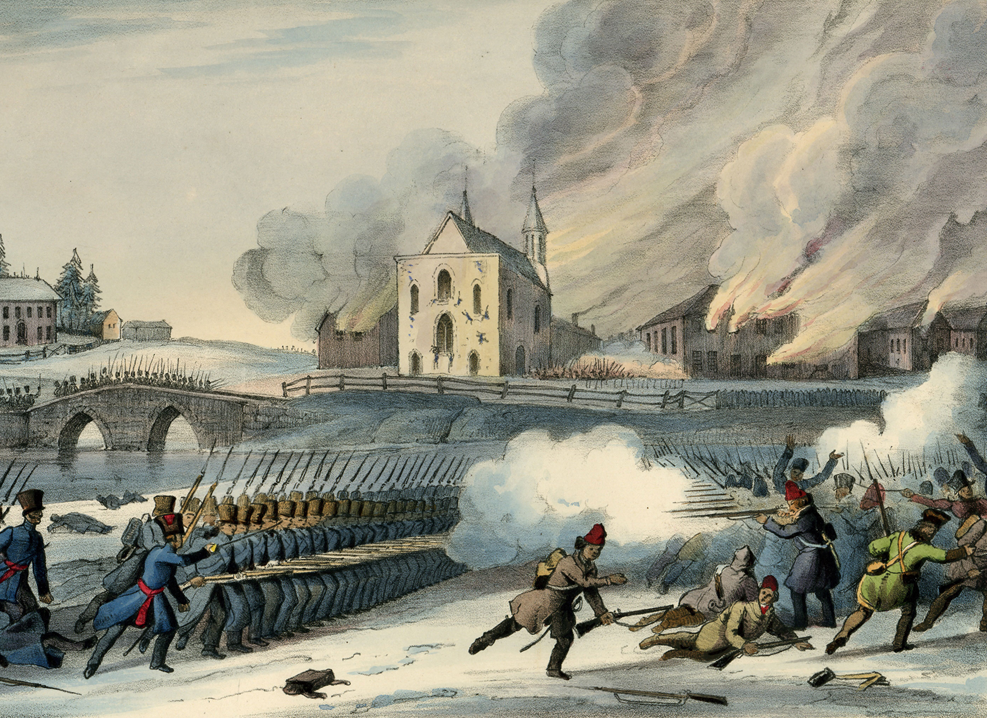 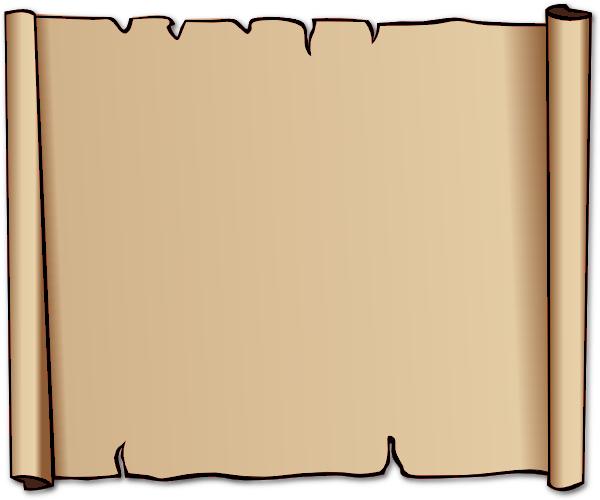 Les rébellions de 1837
Au Bas-Can, le Parti canadien est mené par un avocat nommé
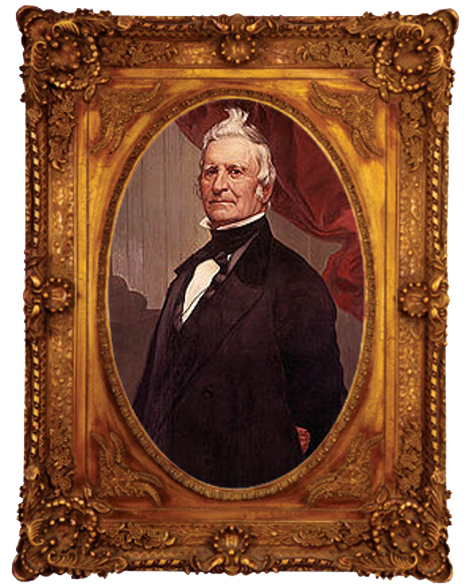 Louis-Joseph Papineau
(aussi président de l’Assemblée législative).
Il renomme le parti : Parti patriote.
Louis-Joseph Papineau (peinture, 1878)
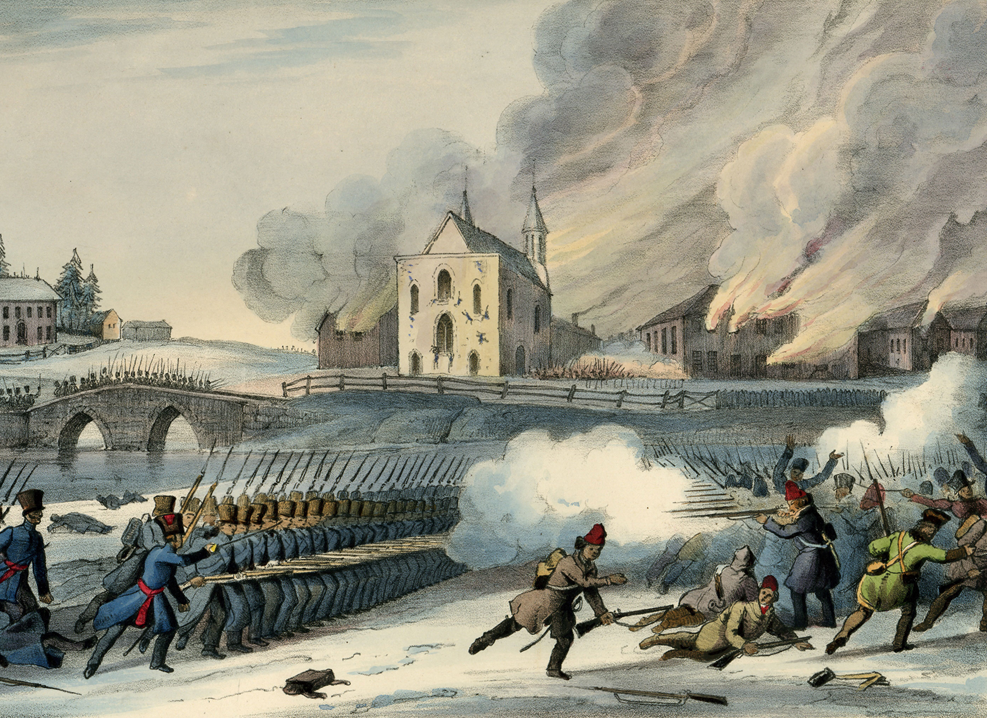 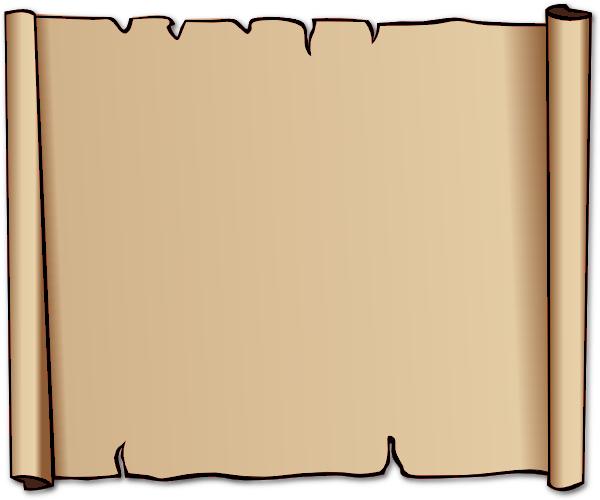 Les rébellions de 1837
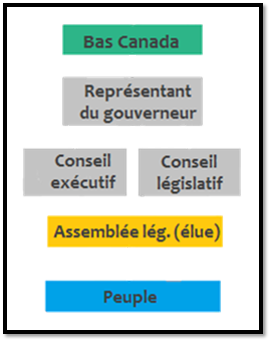 Les « patriotes » veulent un gouvernement responsable :
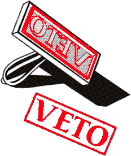 un Conseil exécutif formé par le parti qui a le plus de sièges dans l’assemblée,
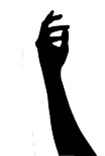 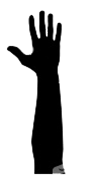 non par le gouverneur.
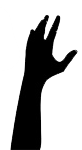 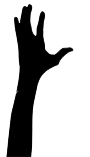 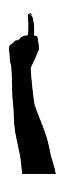 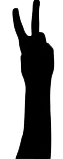 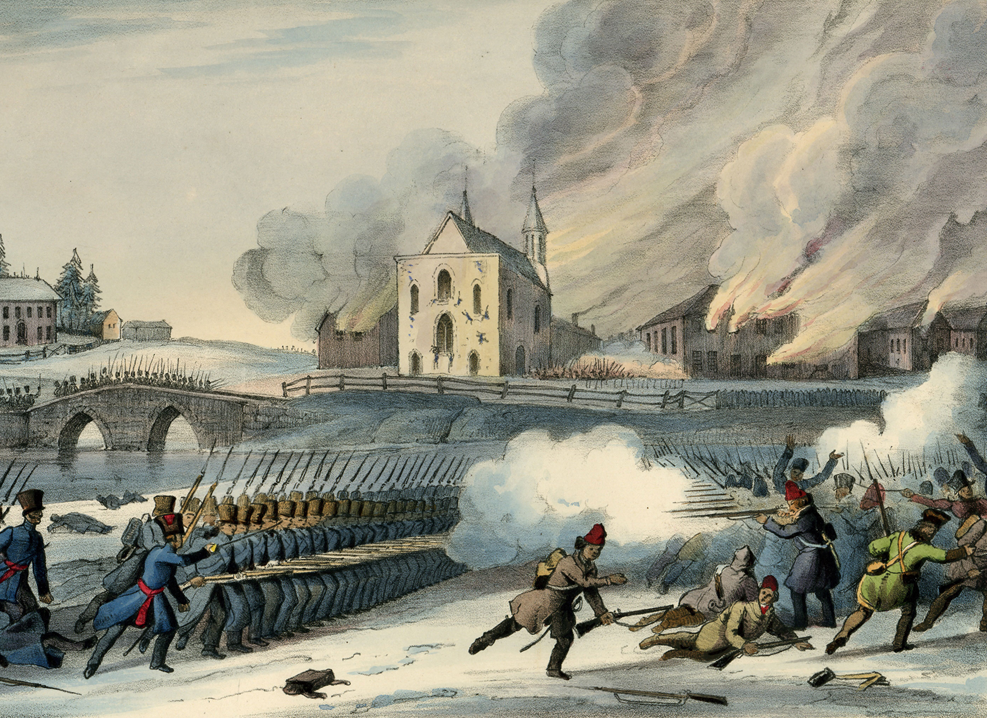 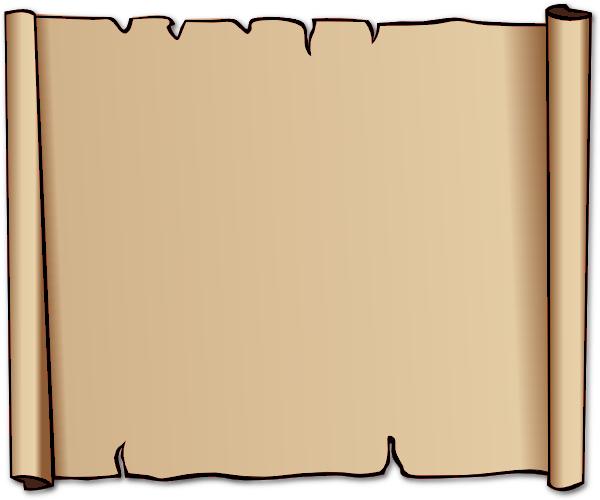 Les rébellions de 1837
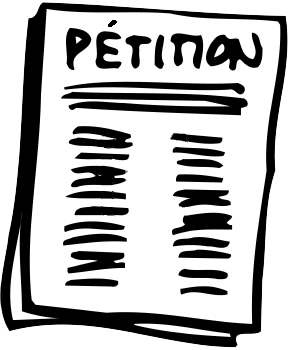 En 1834, ils pétitionnent le parlement brit
avec les « 92 Résolutions ».
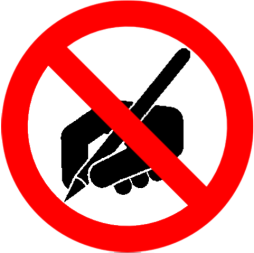 Les 92 Résolutions
Les 92 Résolutions rédigées par la Chambre d’Assemblée du Bas-Canada:

http://beq.ebooksgratuits.com/pdf/92resolutions.pdf

Voir les résolutions:
#1 : Déclaration de loyauté
#52 : La langue française
#70 : Contrôle des dépenses provinciales
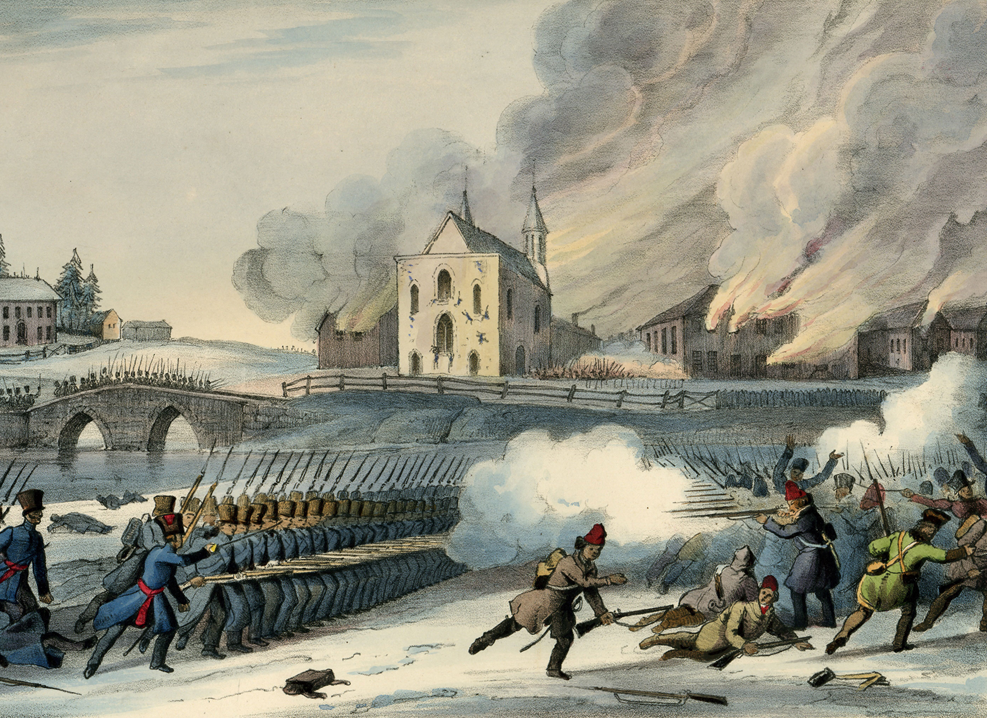 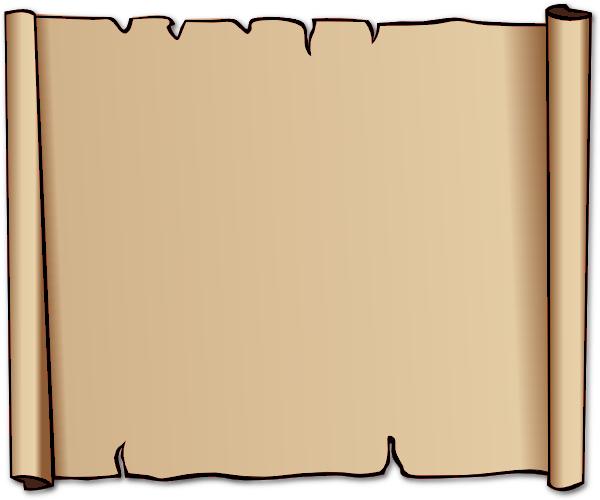 Les rébellions de 1837
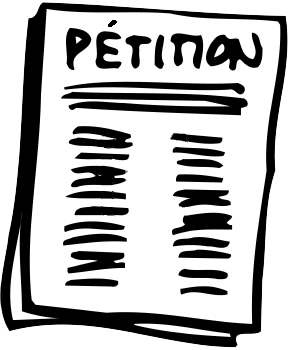 En 1834, ils pétitionnent le parlement brit
avec les « 92 Résolutions ».
Ce dernier les rejette en 1837
avec les « 10 Résolutions » de Lord Russell.
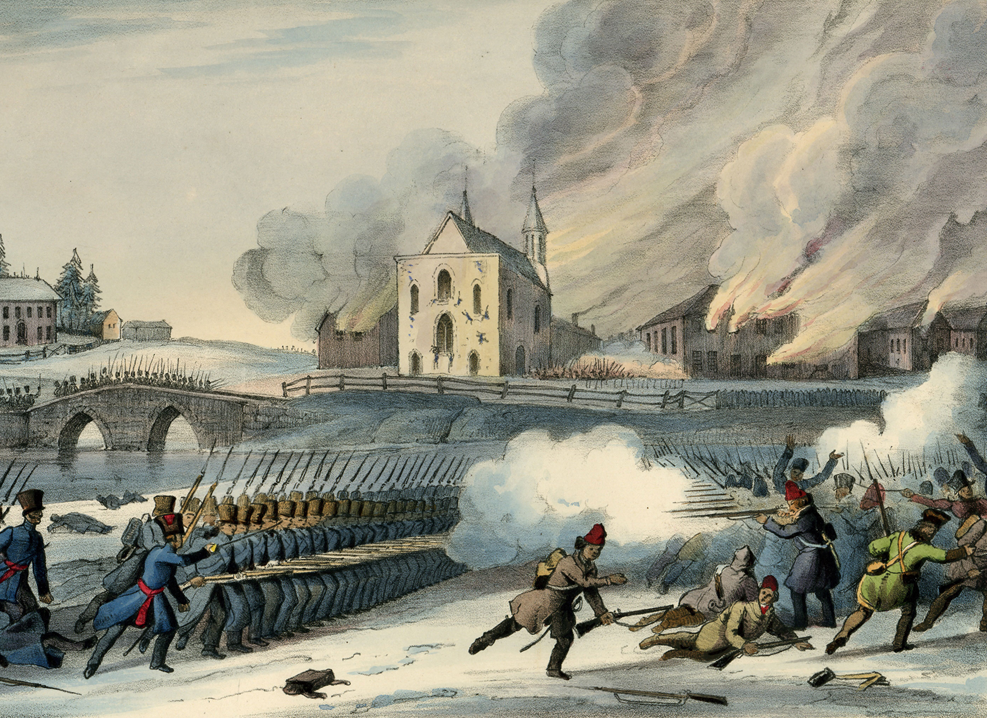 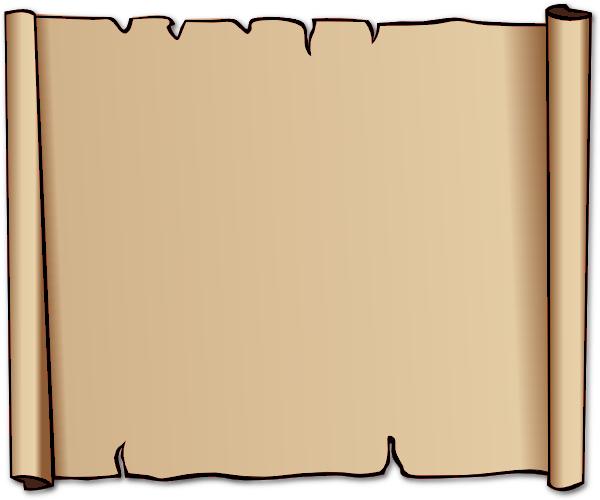 Les rébellions de 1837
Le Parti patriote incite les paysans à se rebeller.
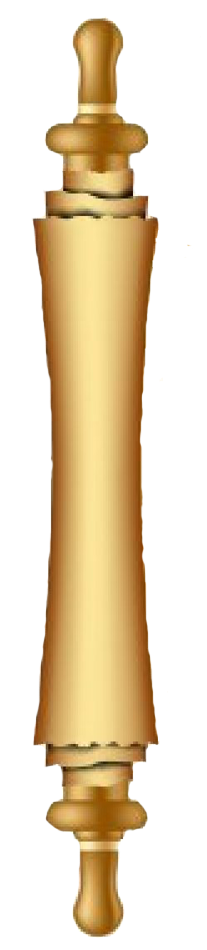 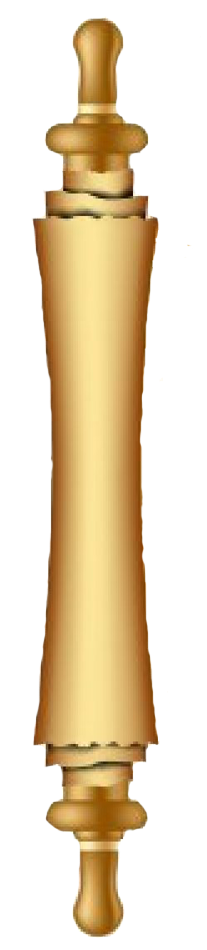 Papineau adresse une foule à
St-Charles, 1837 (peinture, 1890).
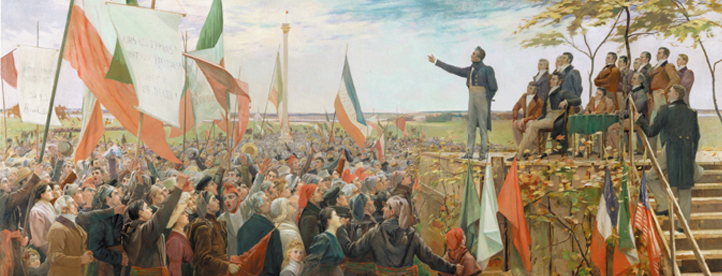 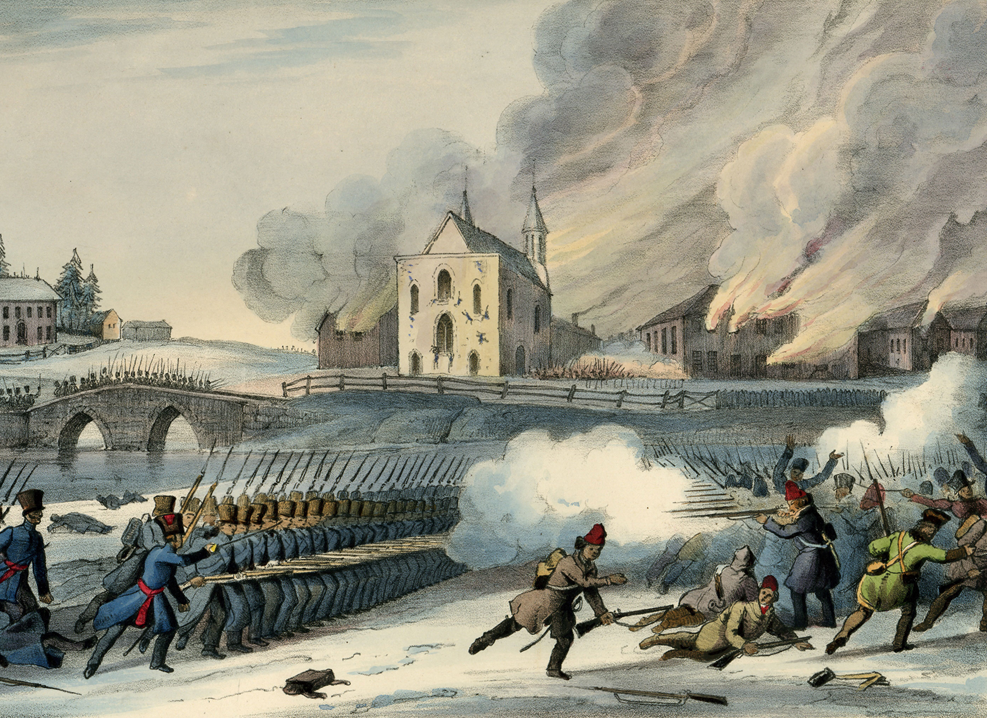 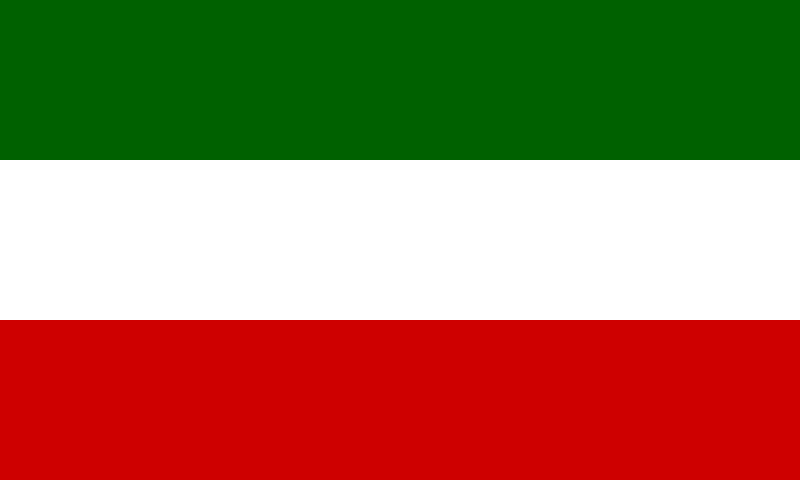 Drapeau des patriotes, 1832-38
« Le vieux de ‘37 » (peinture par Henri Julien, ~1880)
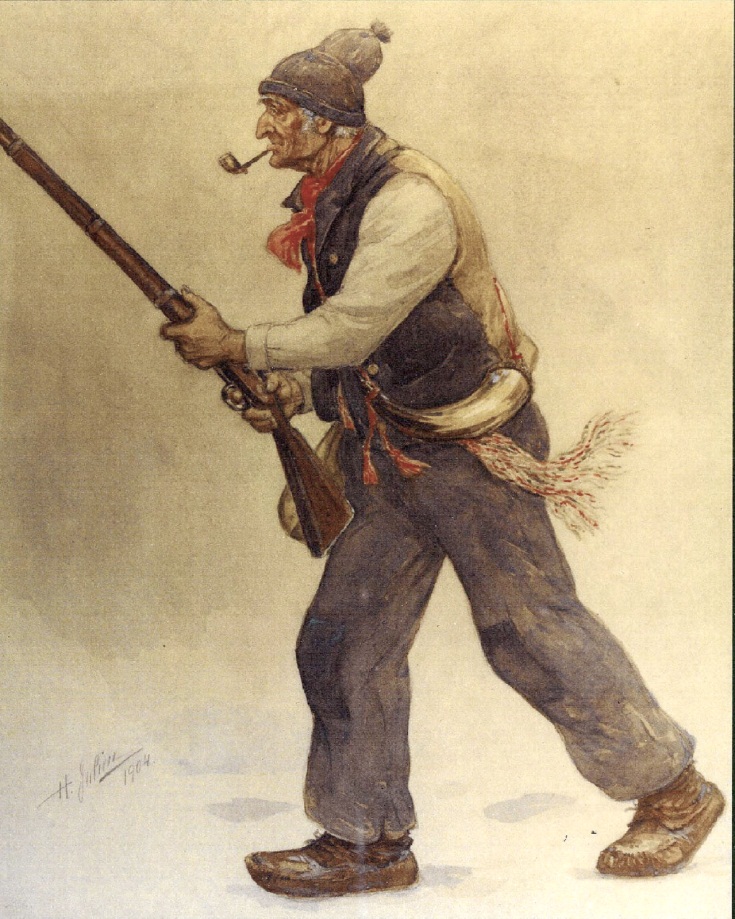 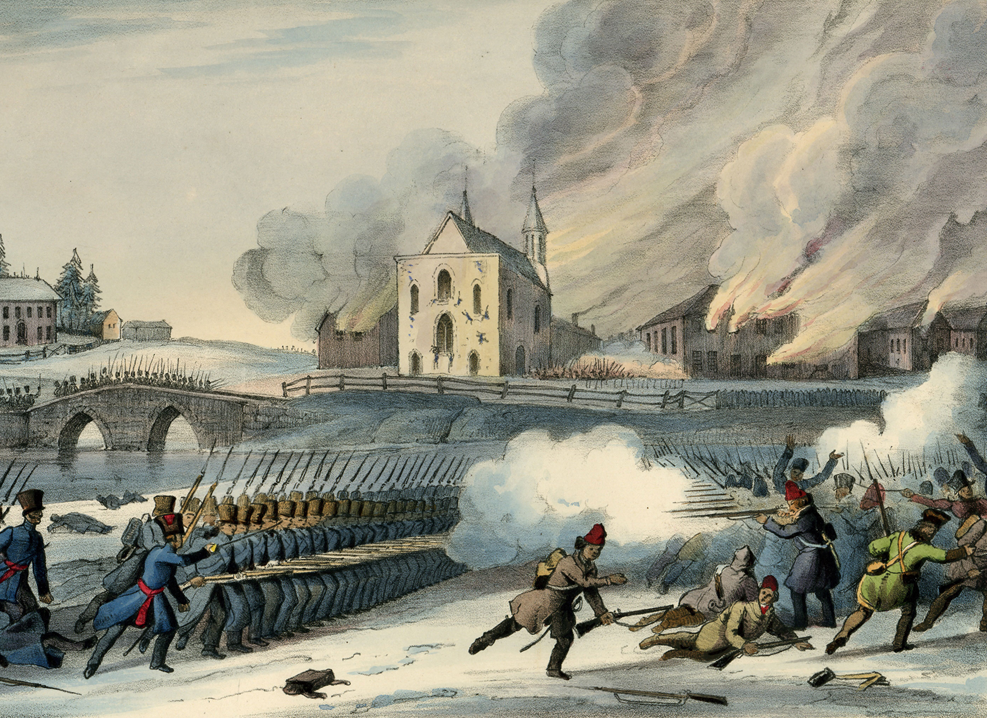 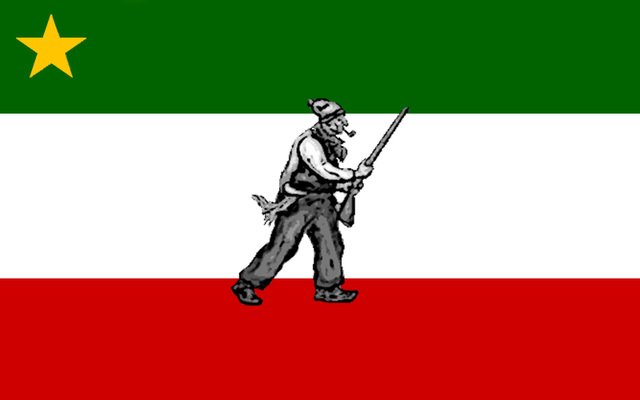 Drapeau nationaliste adopté.
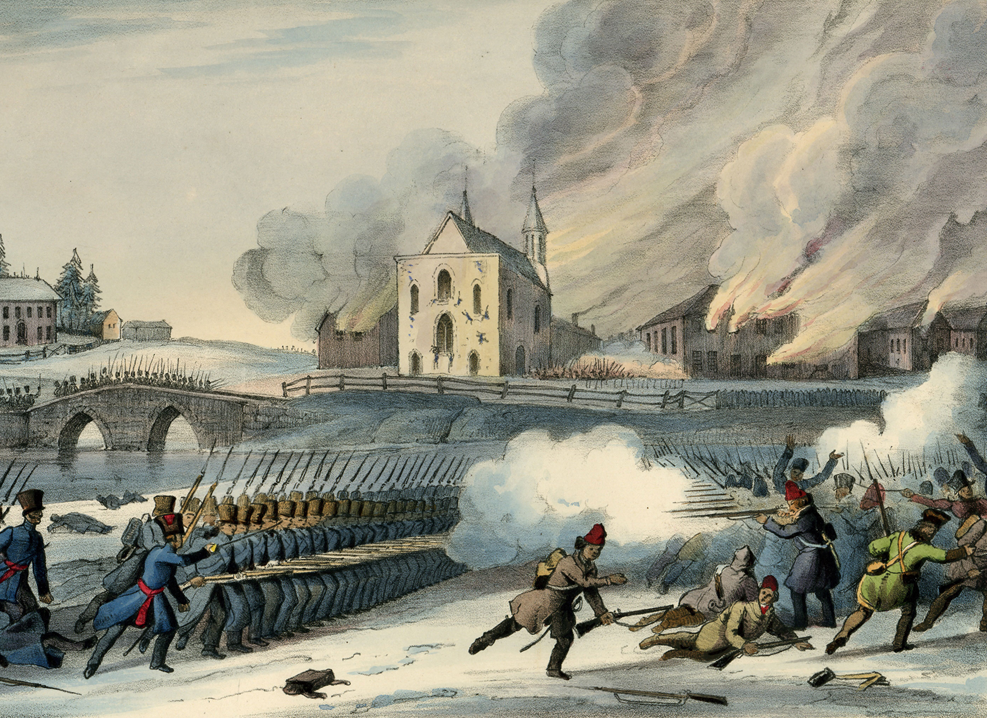 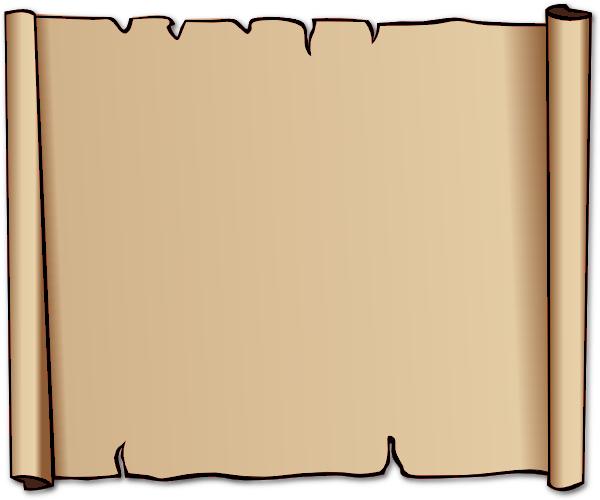 Les rébellions de 1837
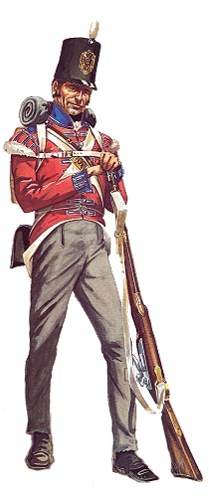 Les troupes brits vainquent les rebelles.
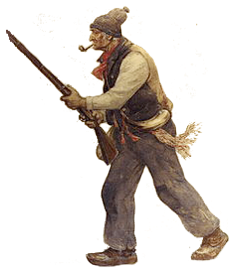 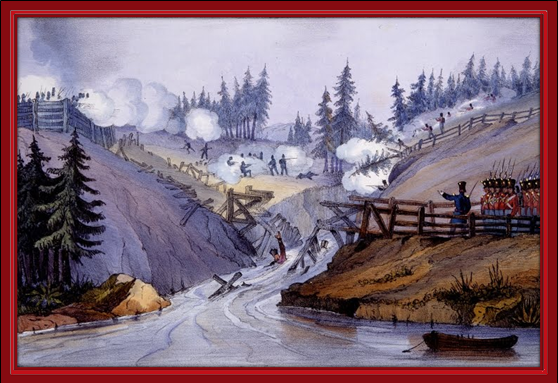 Les Brits attaquent St-Charles (peinture, 1840).
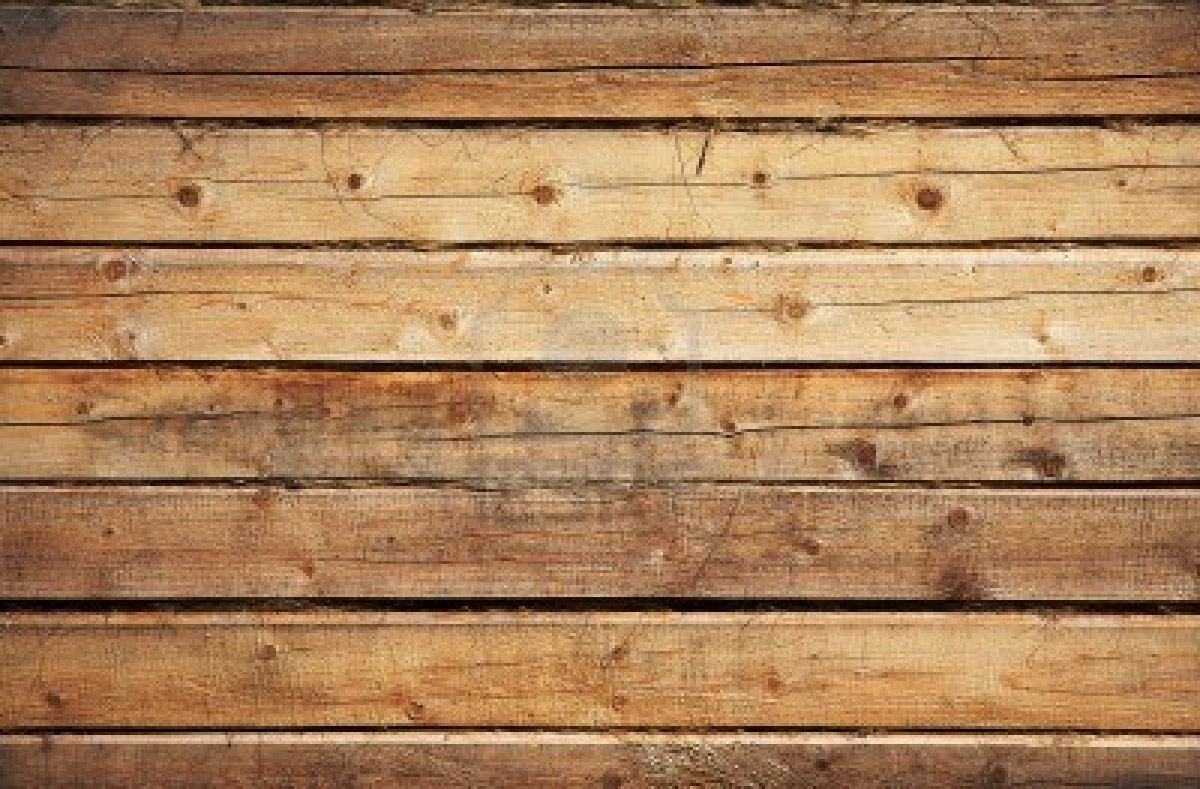 La bataille de St-Charles, 1837 (peinture, 1840).
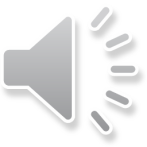 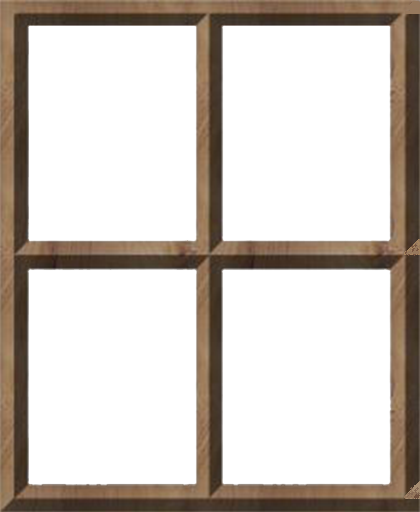 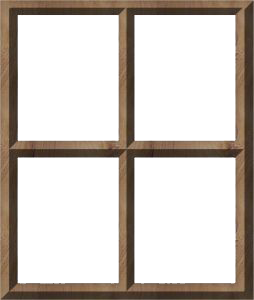 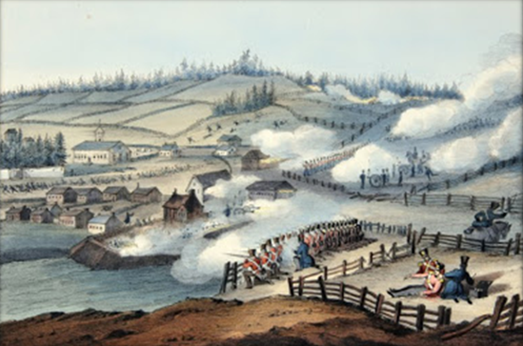 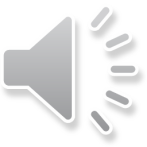 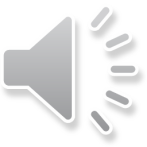 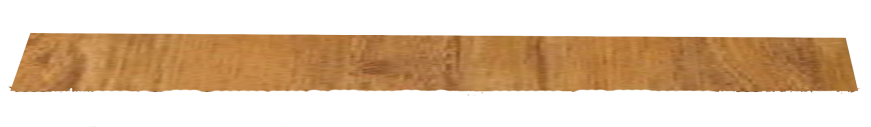 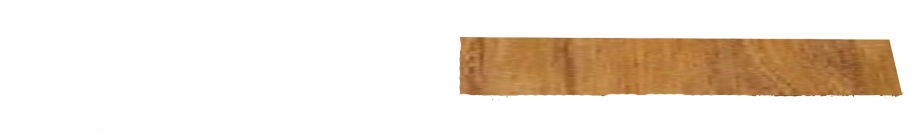 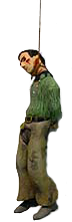 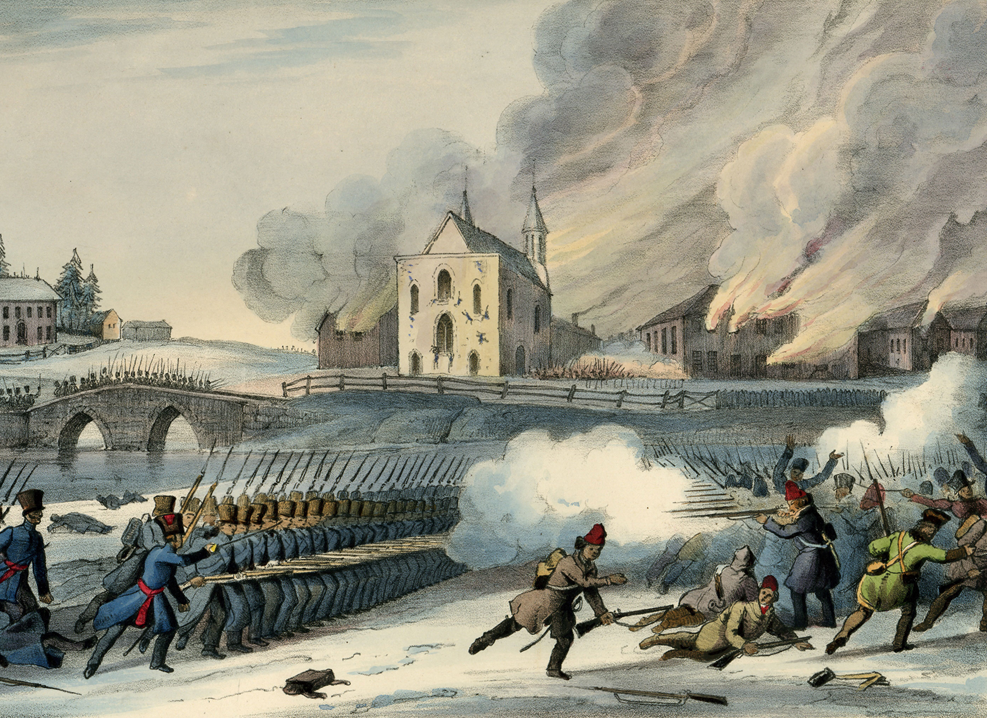 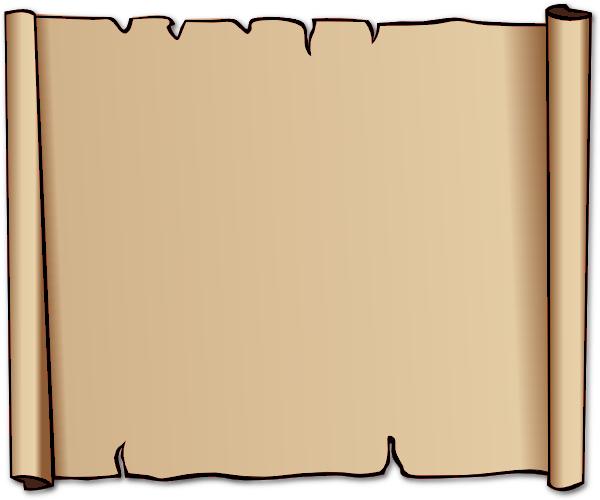 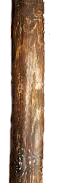 Les rébellions de 1837
Les autorités brits arrêtent certains chefs patriotes,
et en pendent douze.
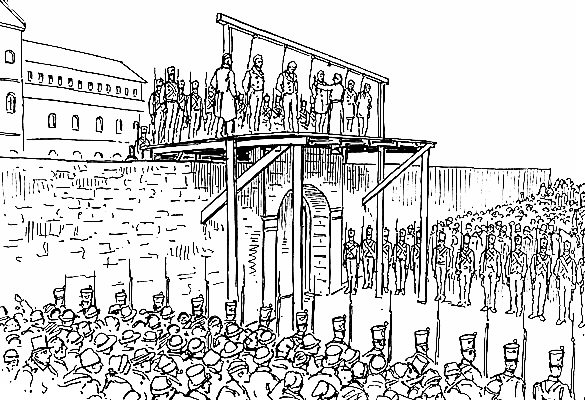 Douze patriotes pendus à Montréal, 1838.
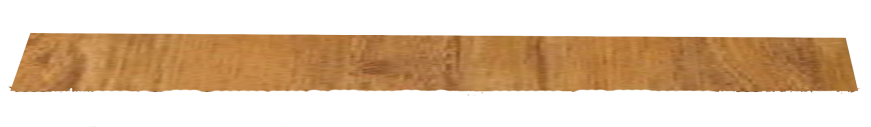 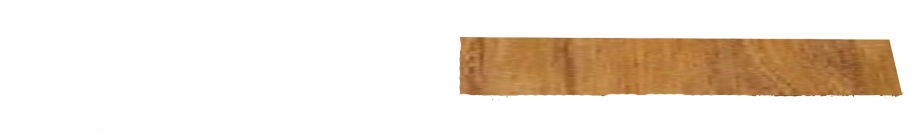 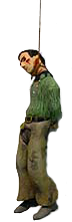 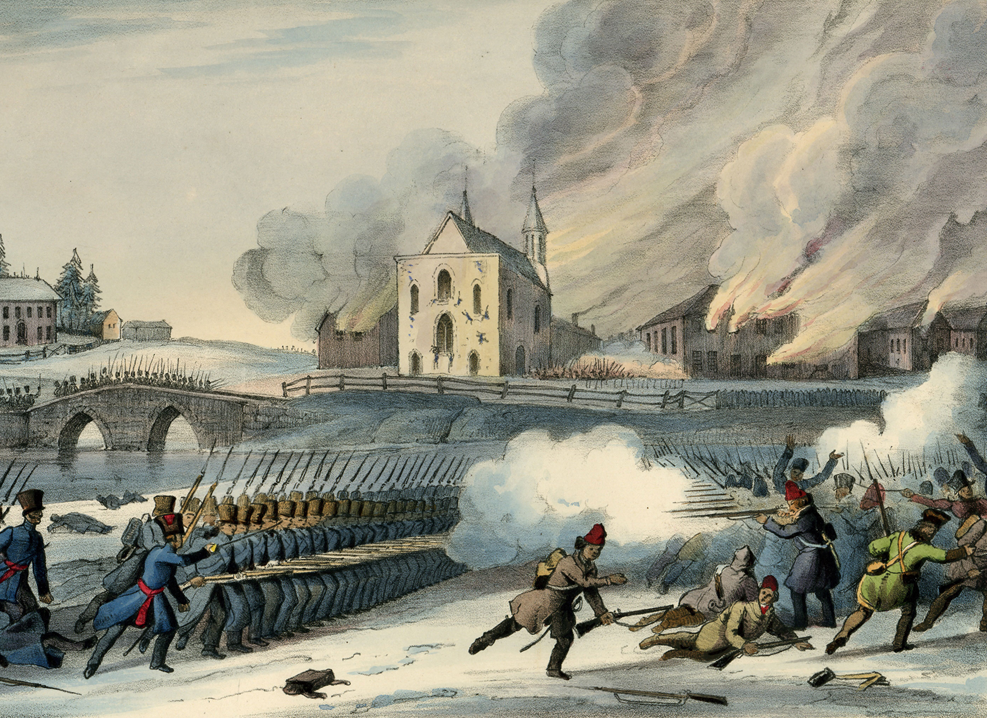 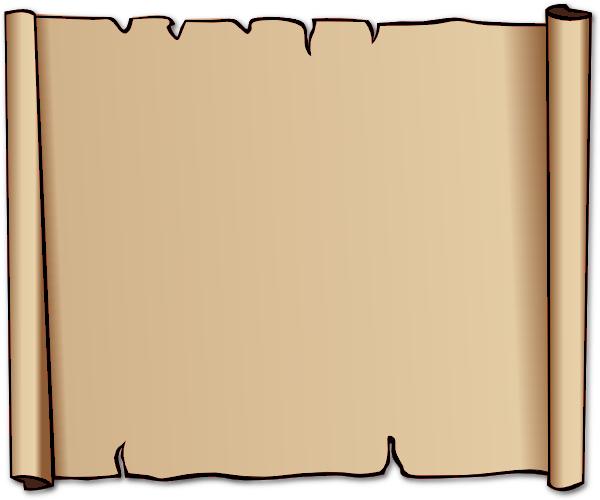 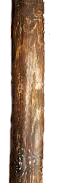 Les rébellions de 1837
Les autorités brits arrêtent certains chefs patriotes,
et en pendent douze.
(Papineau fuit aux É-U).
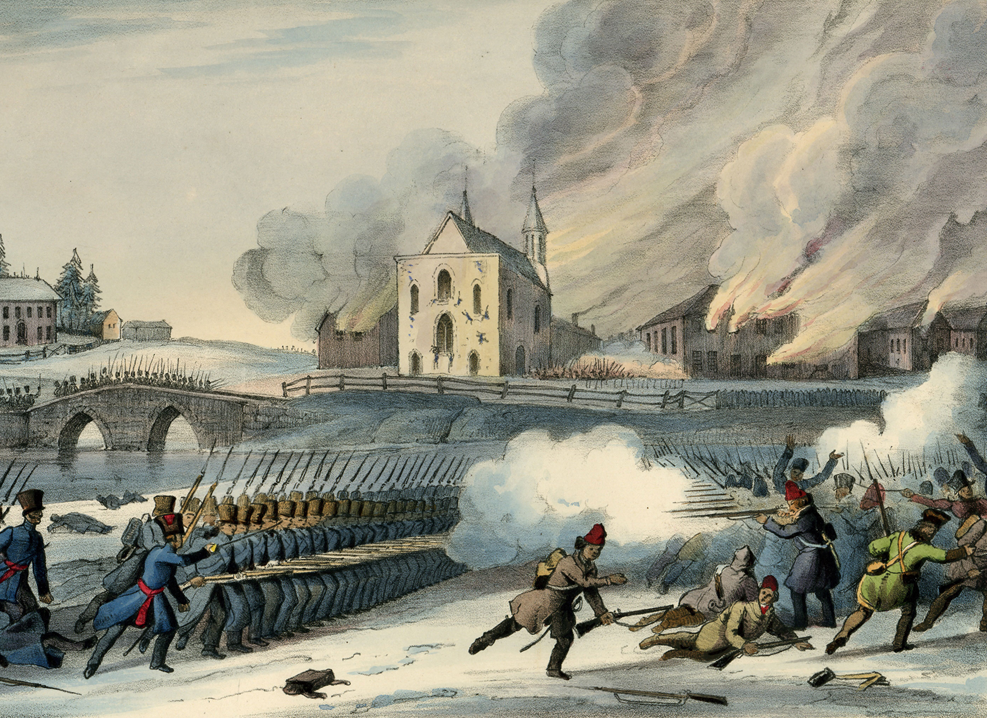 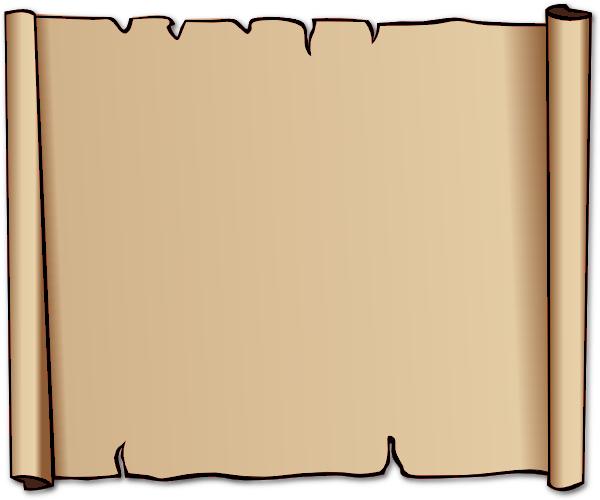 Les rébellions de 1837
Il existe une rébellion au Haut-Can,
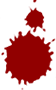 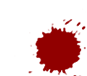 mais elle est moins sanglante.
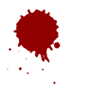 Comme dans les 13 colonies, elle est instiguée par la bourgeoisie
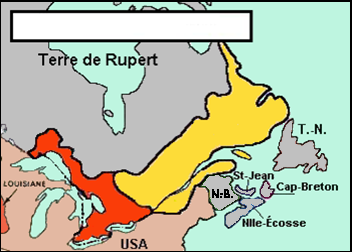 Le Canada, 1791
et se répand ensuite chez les paysans.
Bas-Canada
Haut-Canada
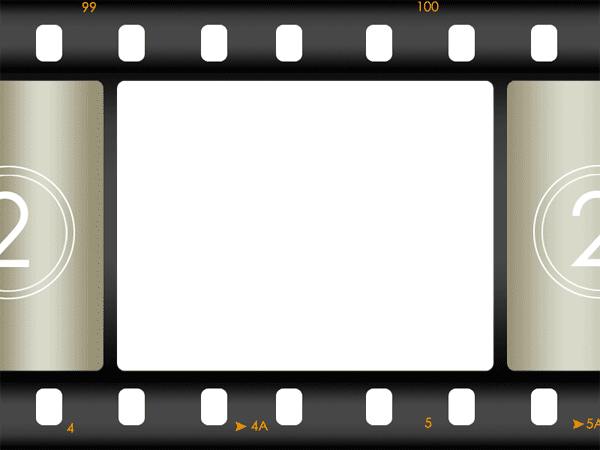 Histoire du Québec:
Les rébellions de 1837-38 (9 min)

http://www.youtube.com/watch?v=1Pnwl4C1V6I
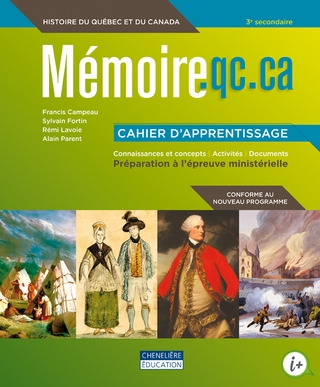 Questions importantes
p.247
   #3
   #4
radical (adj), concéder (v)
Devoirs: p. 247-248 sauf Résumé du dossier
	     p. 253 sauf #4c